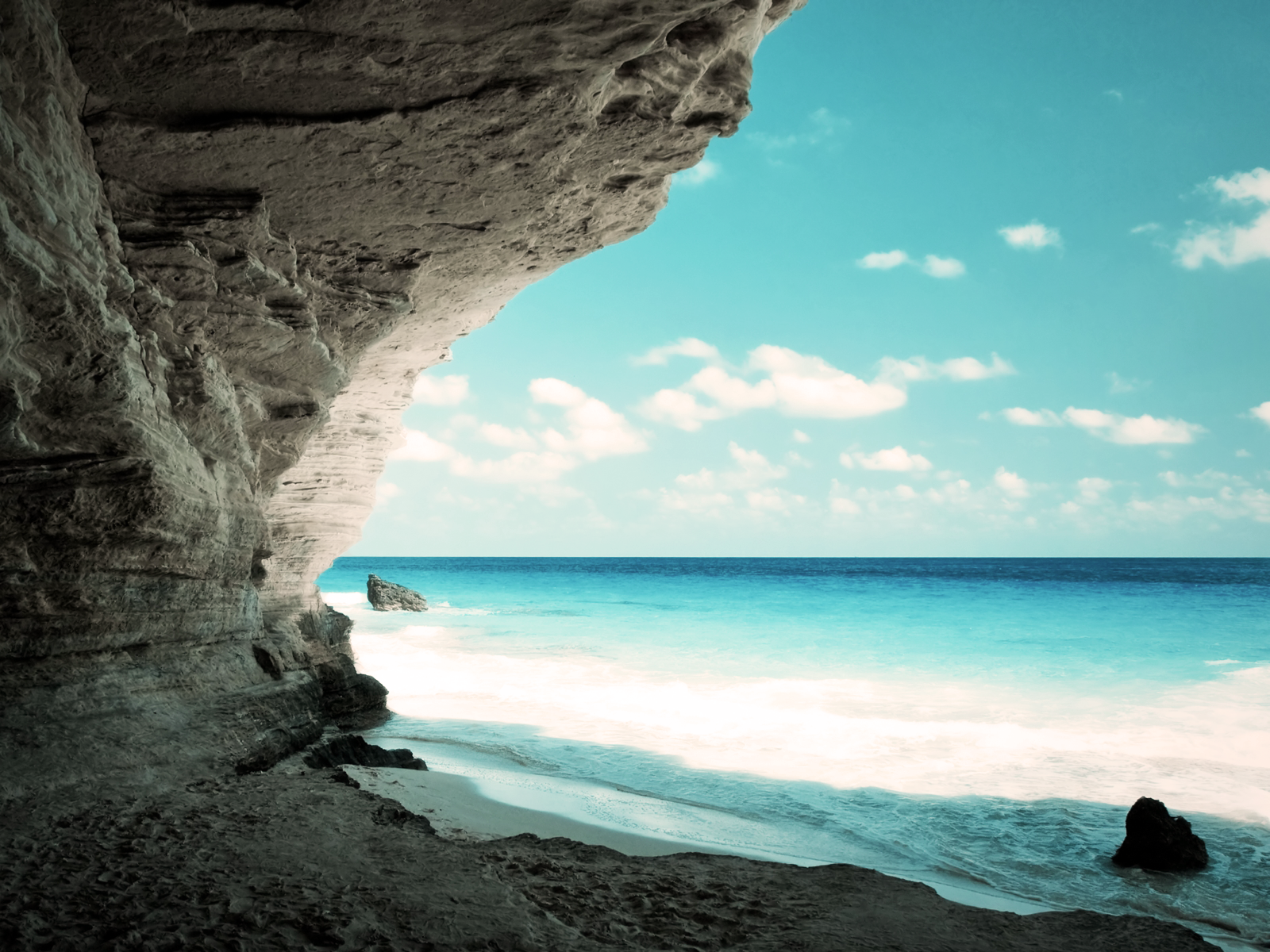 KURSUS PENGUATKUASAAN DAN KAWALAN PENCEMARAN MARIN
Garis Panduan Penggunaan Oil Spill Dispersant di Malaysia19 Mac 2018
OUTLINE
Skop
Pengenalan kepada Oil Spill Dispersant
Penggunaan Oil Spill Dispersant 
Polisi
Kebenaran Penggunaan Oil Spill Dispersant 
Pemantauan keberkesanan 
Pelupusan
Prosedur kelulusan produk Oil Spill Dispersant
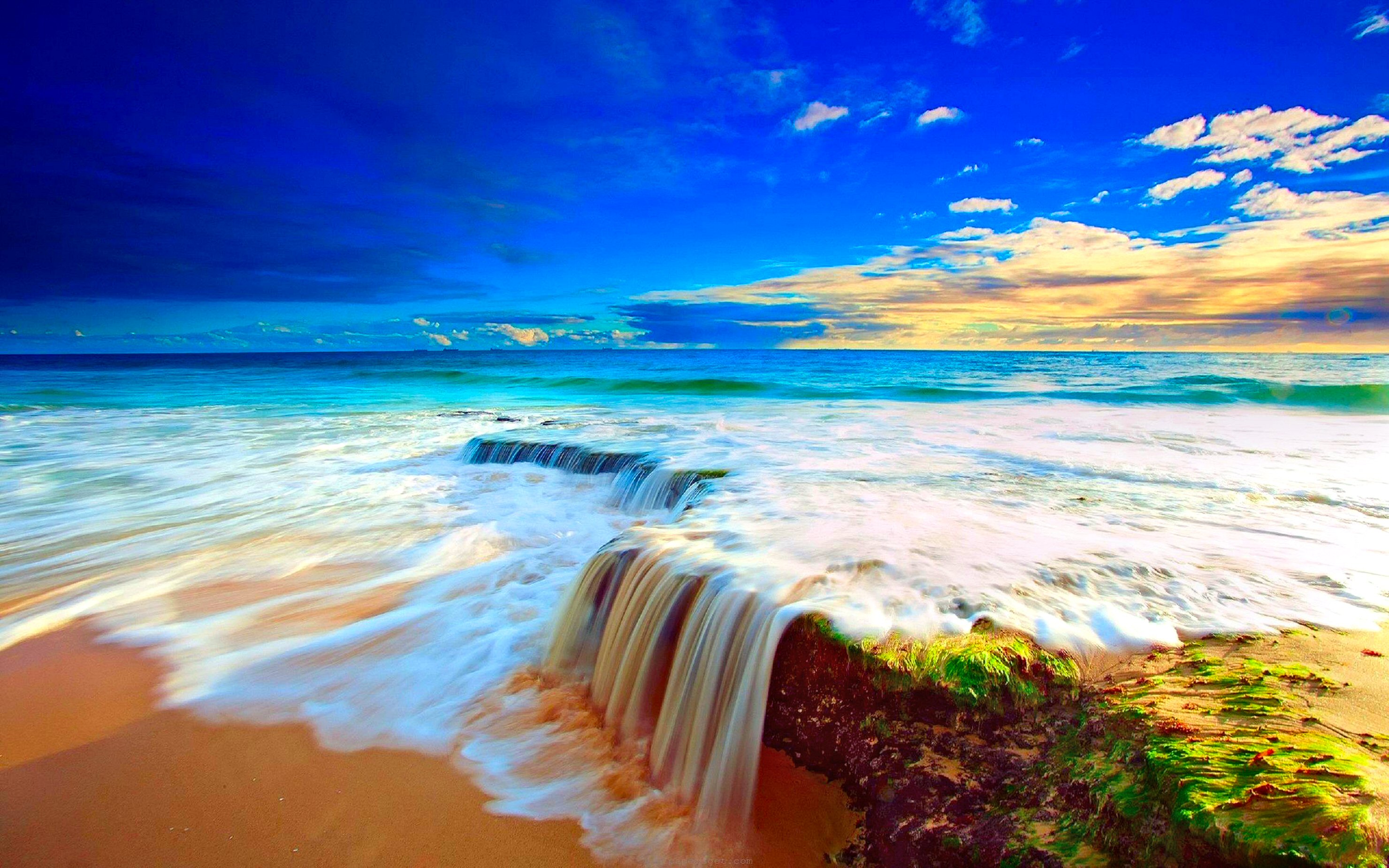 SKOP
Memberi panduan kepada: 

On-scene commanders

Oil spill contingency planner

Organisasi
	i. Operator terminal/ platform/ pelabuhan
	ii. Pengendali premis pemprosesan Minyak
	iii. Kontraktor pembersihan
	iv. Syarikat perkapalan 
	v.  Agensi kerajaan

4.        Pengeluar atau pembekal oil spill dispersant
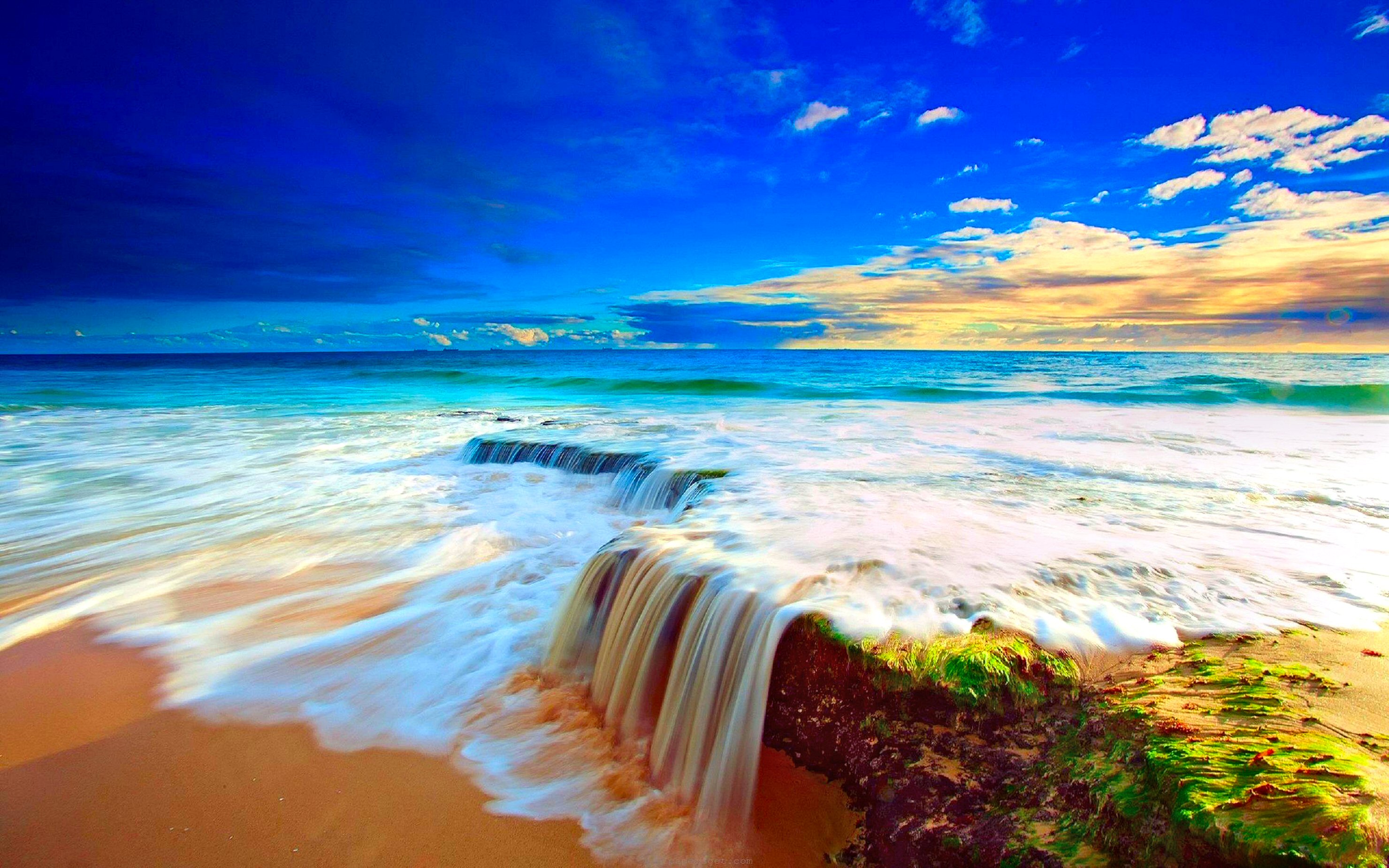 PENGENALAN
Apakah oil spill dispersant?

Sejenis bahan kimia
Digunakan semasa insiden tumpahan minyak dengan cara semburan ke oil spill/ oil slick di permukaan laut
Menukarkan oil slick kepada titisan minyak (oil droplets) yang akan bergerak ke permukaan bawah laut 
Titisan minyak akan didegradasi secara semulajadi oleh mikoorganisma
PENGENALAN
Bagaimana oil spill dispersant berfungsi?
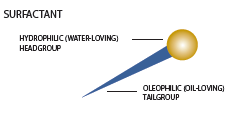 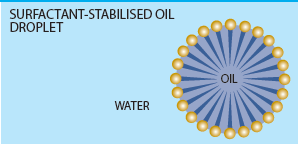 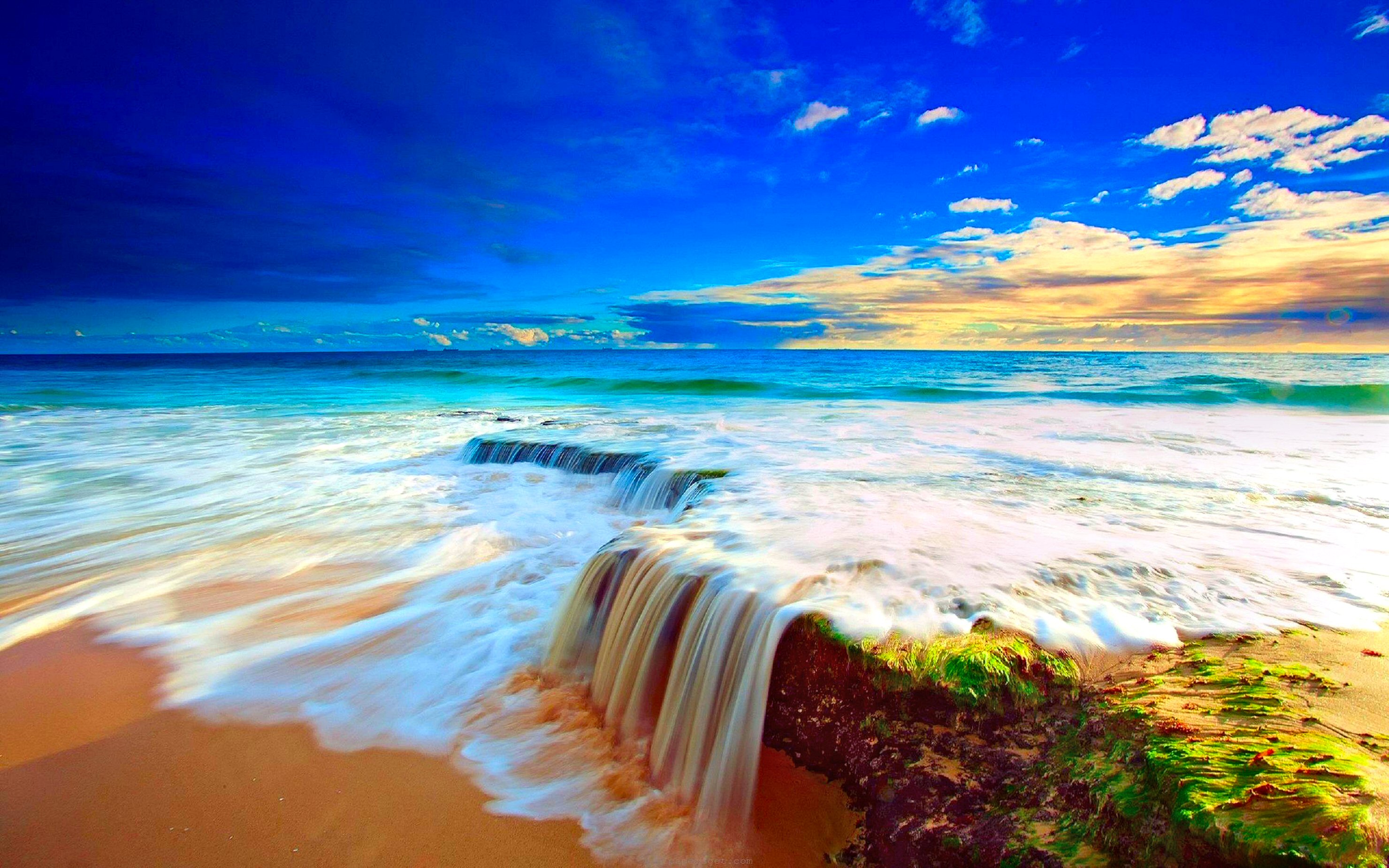 PENGENALAN
Apakah kaedah kawalan tumpahan minyak apabila berlaku insiden tumpahan minyak?

Mechanical containment/ recovery (boom & skimmer)

Oil spill dispersant

In situ burning
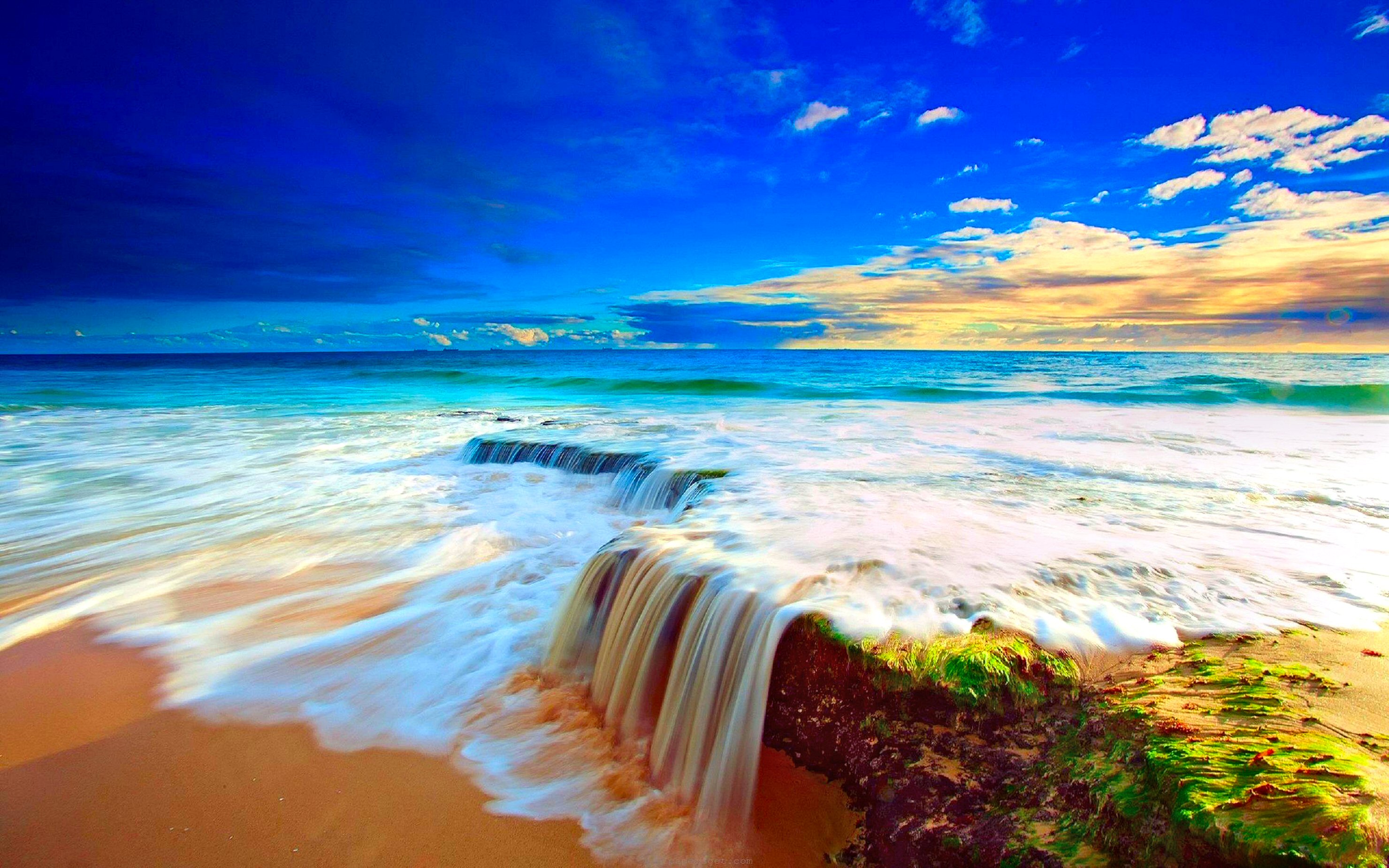 PENGGUNAAN OIL SPILL DISPERSANT
Penggunaan Oil Spill Dispersant bergantung kepada faktor:

Mechanical containment/ recovery tidak dapat digunakan
Pergerakan tumpahan minyak ke pantai atau kawasan sensitif
Kelikatan (Viscosity) minyak
Jarak daripada pantai mestilah 3 batu nautika
Kedalaman laut sekurangnya 10 m
Cuaca dan keadaan laut (halaju angin,tinggi ombak)
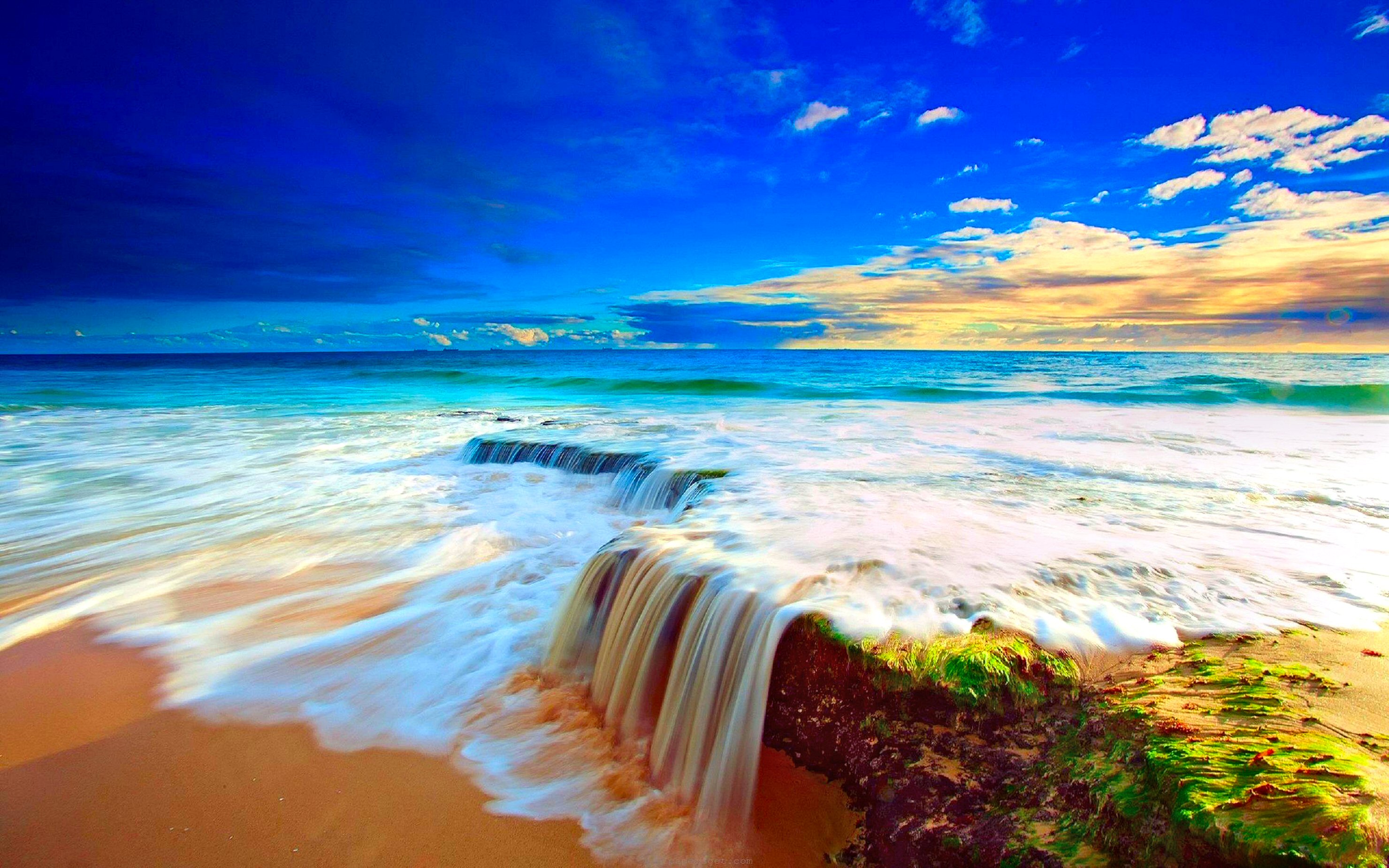 PENGGUNAAN OIL SPILL DISPERSANT
Aircraft

Vessel

Sub-sea
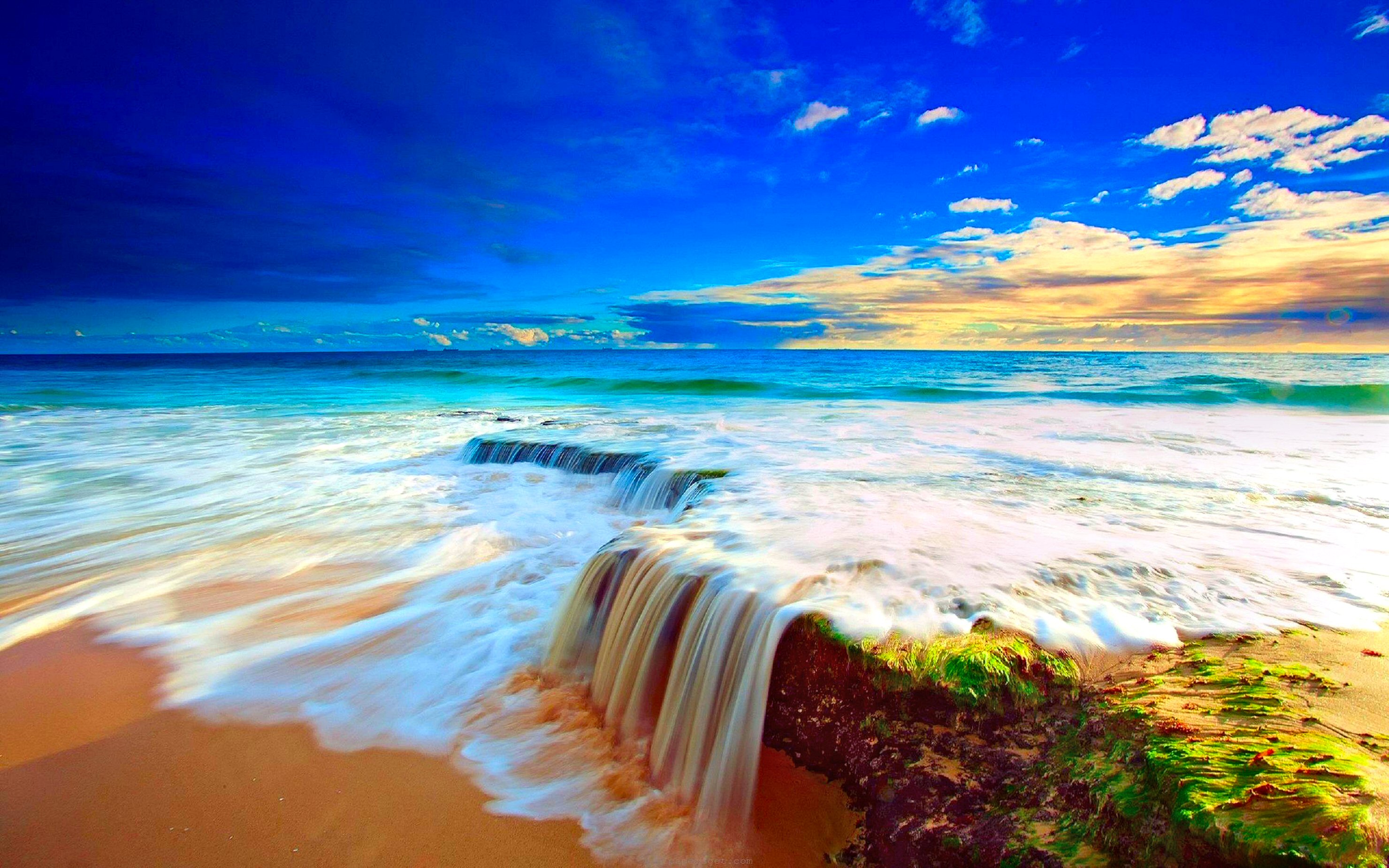 Polisi Penggunaan
Kawasan sensitif yang dilarang penggunaan oil spill dispersant:
        i. kawasan akuakultur marin
       ii. Persekitaran air tawar (sungai, tasik)
      iii. Kawasan yang diwartakan sebagai Taman Laut dan Rizab Laut di bawah Akta Perikanan, 1985
      iv. Kawasan sensitif alam sekitar
Rancangan Fizikal Negara di bawah Akta Perancangan Bandar dan Desa 1976
Sabah Parks Enactment 1984 and Sabah Wildlife Conservation Enactment 1997
Sarawak national Parks and Nature Reserves Ordinance  1998
v. kawasan seperti yang digariskan dalam Environmental Sensitive Index (ESI) diterbitkan oleh PETRONAS.
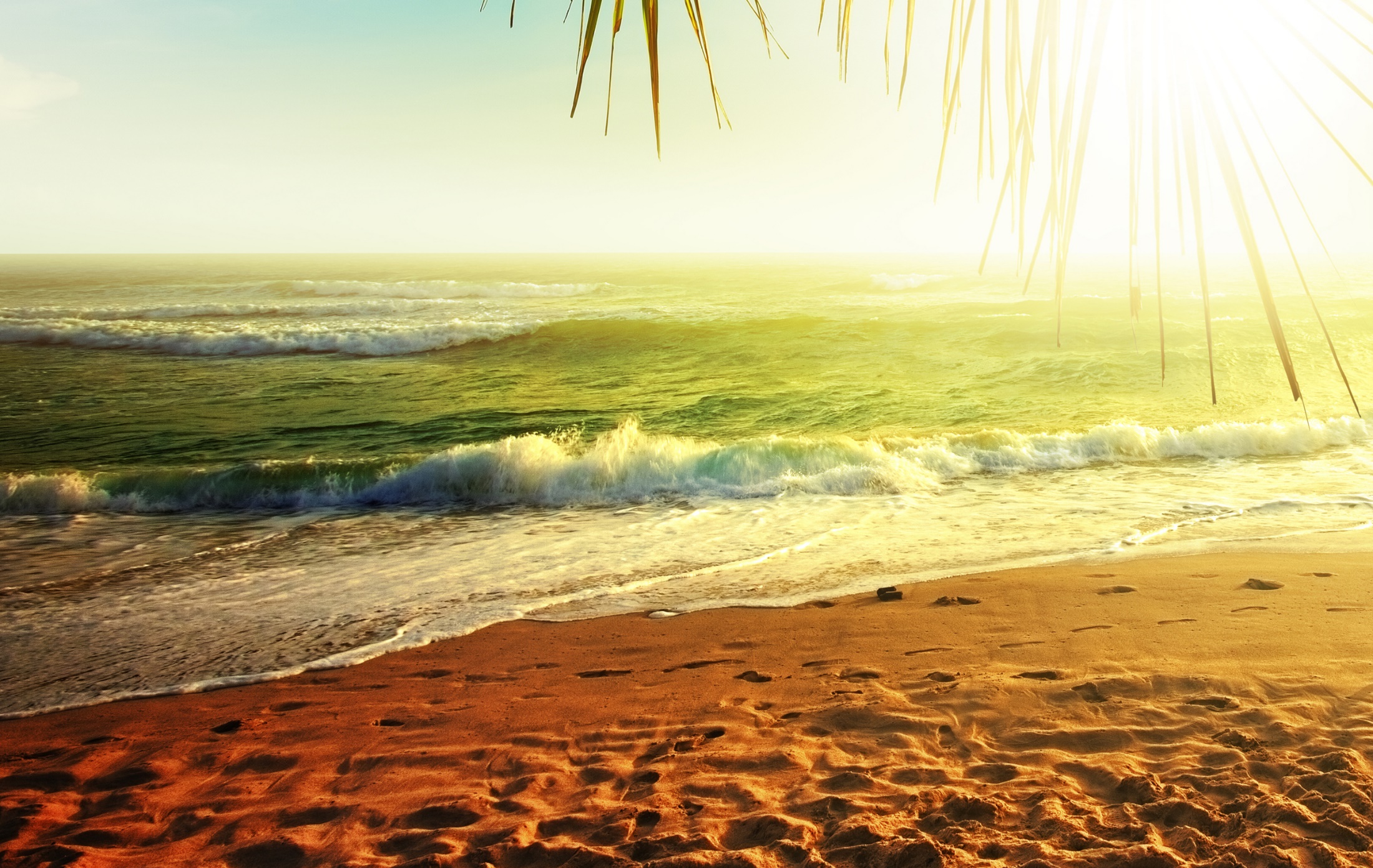 KEBENARAN PENGGUNAAN
Perairan Wilayah Malaysia:
Menggunakan Oil Spill Dispersant yang diluluskan oleh JAS
Kebenaran menggunakan Oil Spill Dispersant diluluskan oleh Pengarah JAS negeri

 Zon Ekonomi Eksklusif
 Menggunakan Oil Spill Dispersant yang diluluskan oleh JAS
Tidak memerlukan kebenaran penggunaan sekiranya semua perkara dalam garis panduan telah diambilkira
Memaklumkan Pengarah JAS negeri dalam tempoh 24 jam sebaik sahaja digunakan
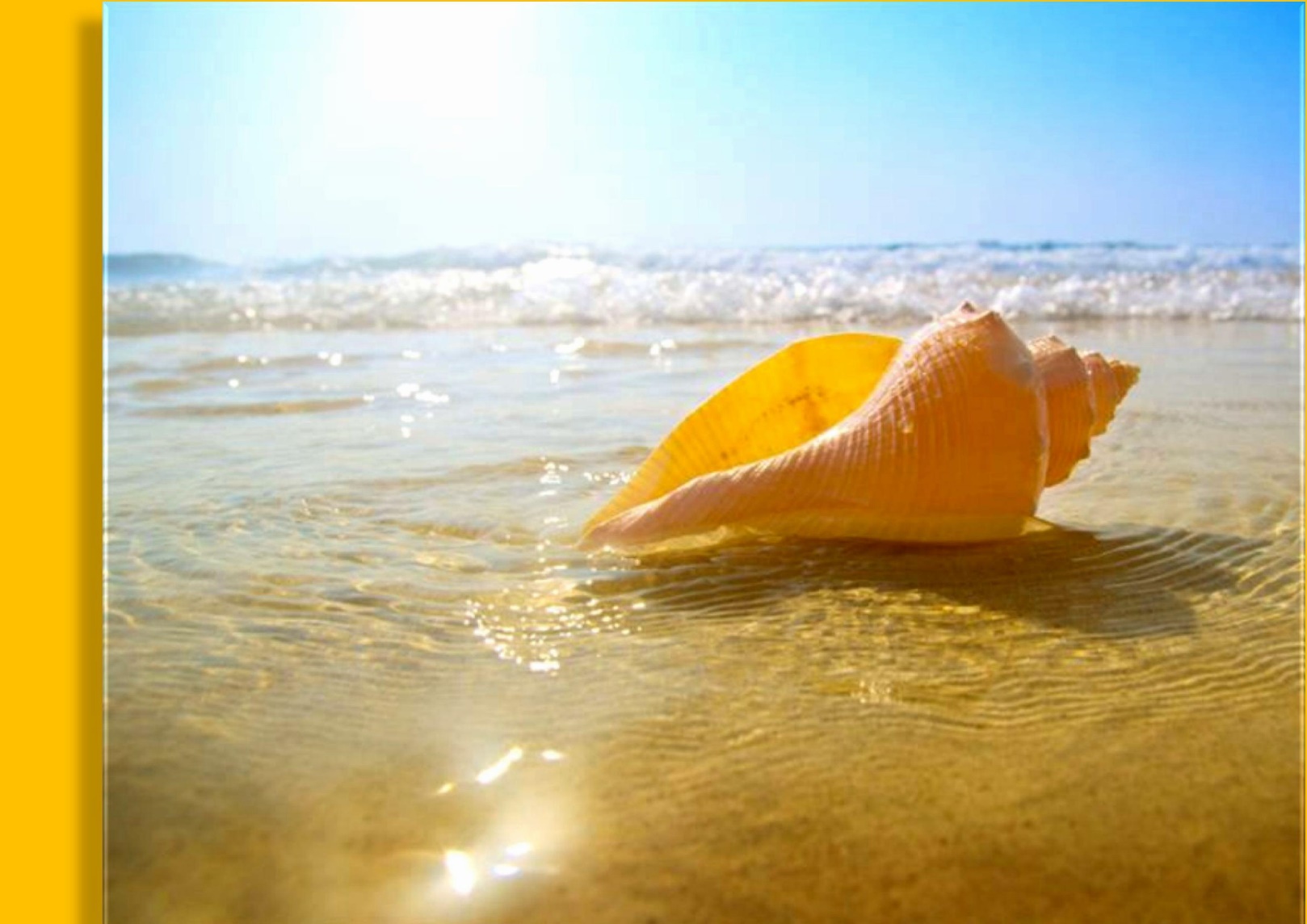 PEMANTAUAN KEBERKESANAN OIL SPILL DISPERSANT
Pemantauan secara berterusan 
Menghentikan penggunaan sekiranya tidak berkesan
Pemantauan secara visual/UVF/satellite imaging
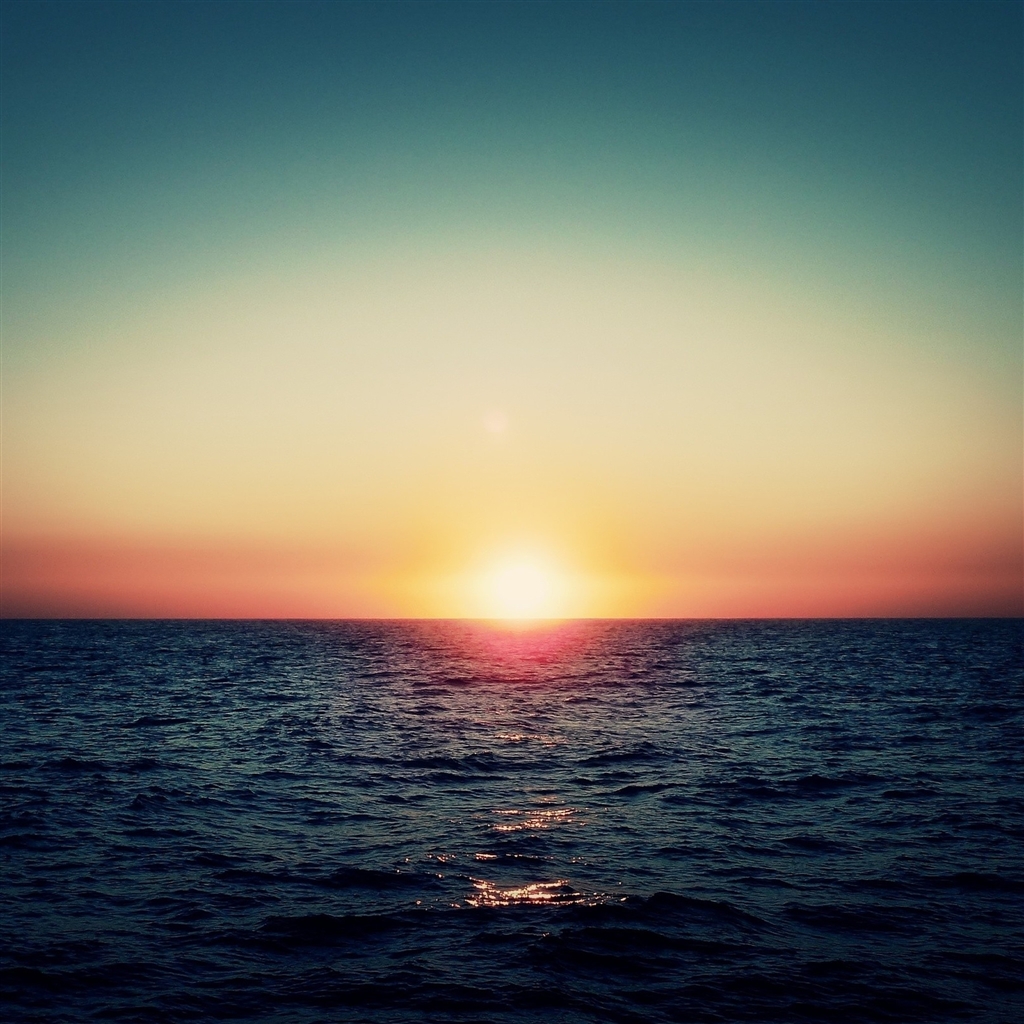 PELUPUSAN
Dikategorikan sebagai Buangan Terjadual 

Dilupuskan mengikut Peraturan-Peraturan Kualiti Alam Sekeliling (Buangan Terjadual) 2005
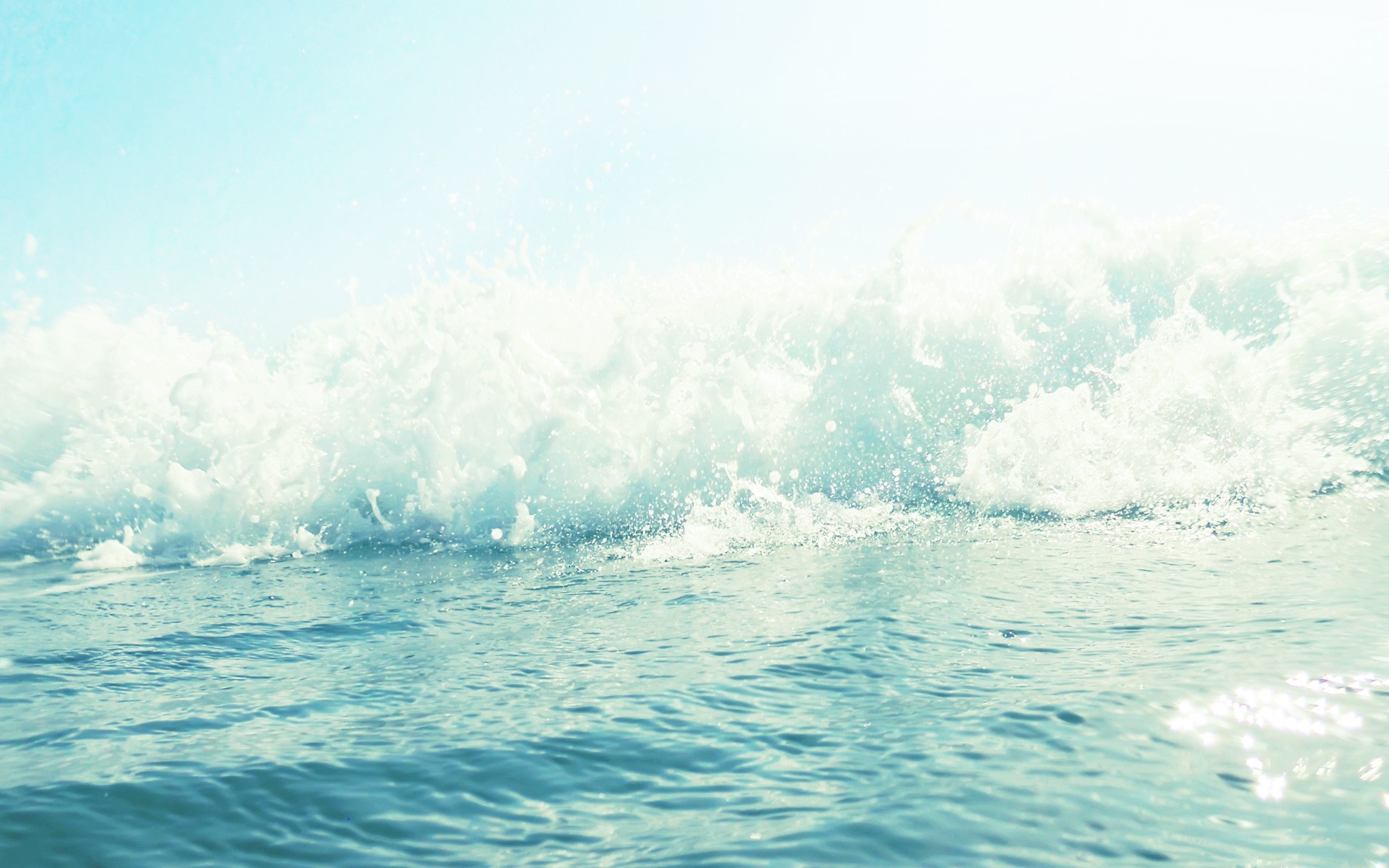 PROSEDUR KELULUSAN PRODUK OIL SPILL DISPERSANT
Ujian Toksisiti

Ujian Keberkesanan
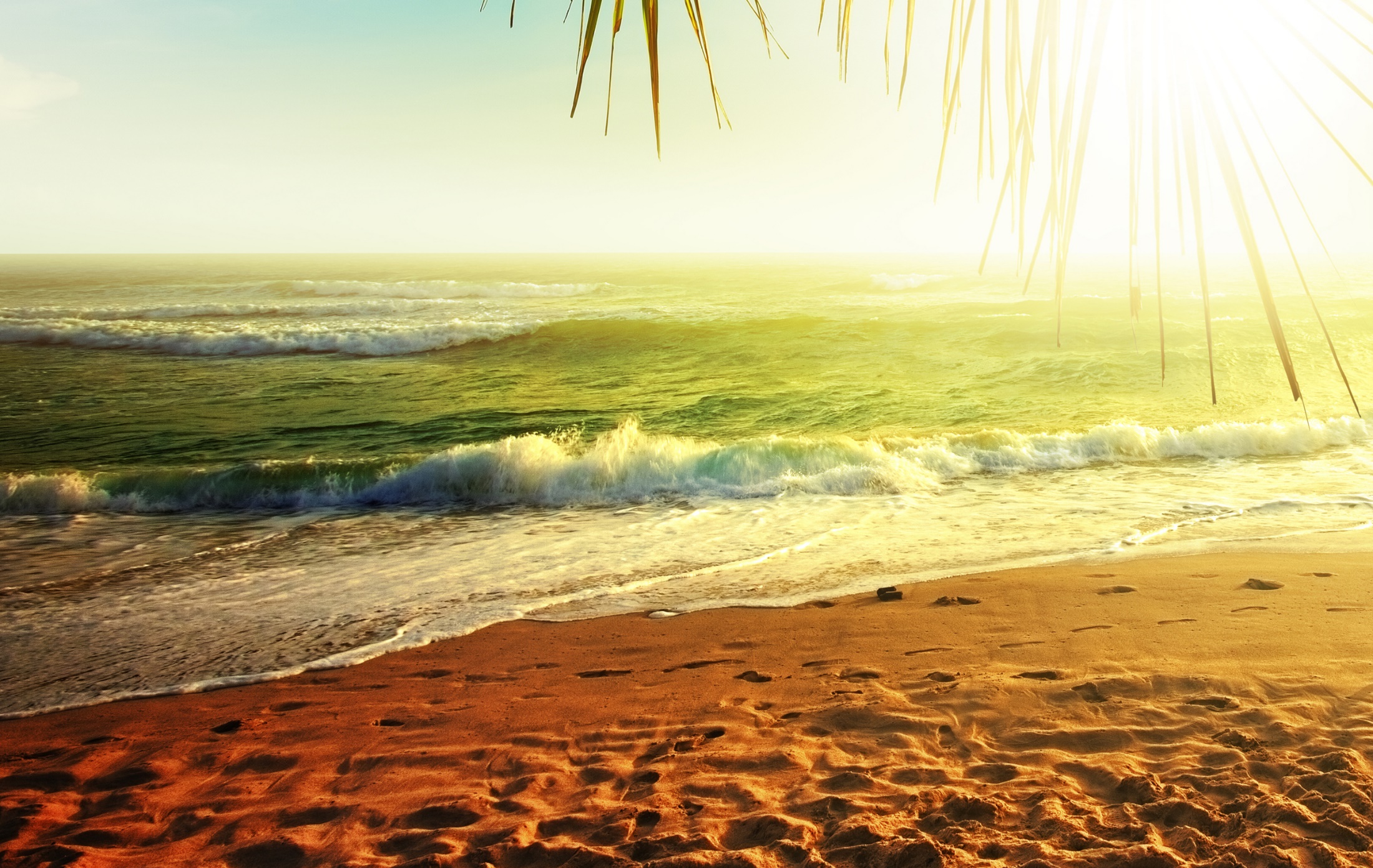 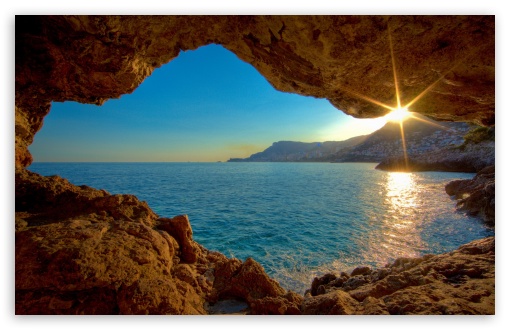 Thank you